Memory Demo – Moonwalking With Einsteinhttp://booksforpsychologyclass.weebly.com/
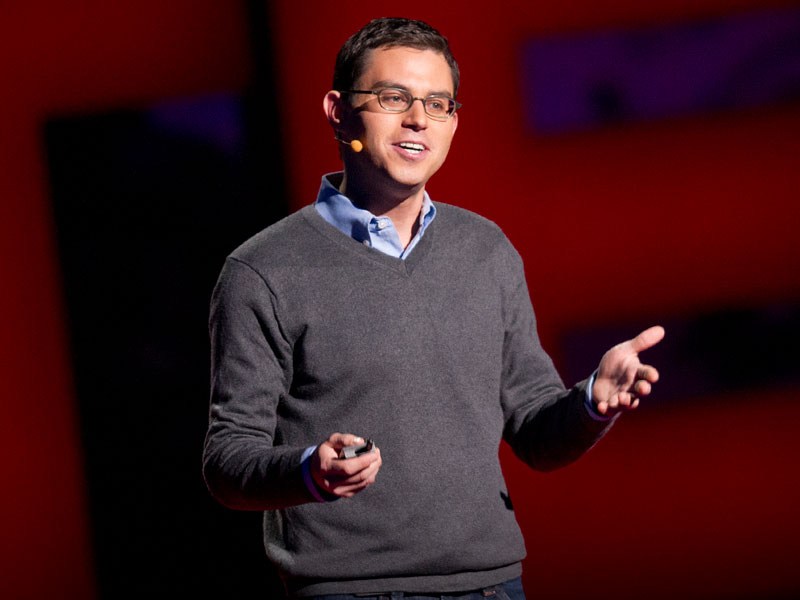 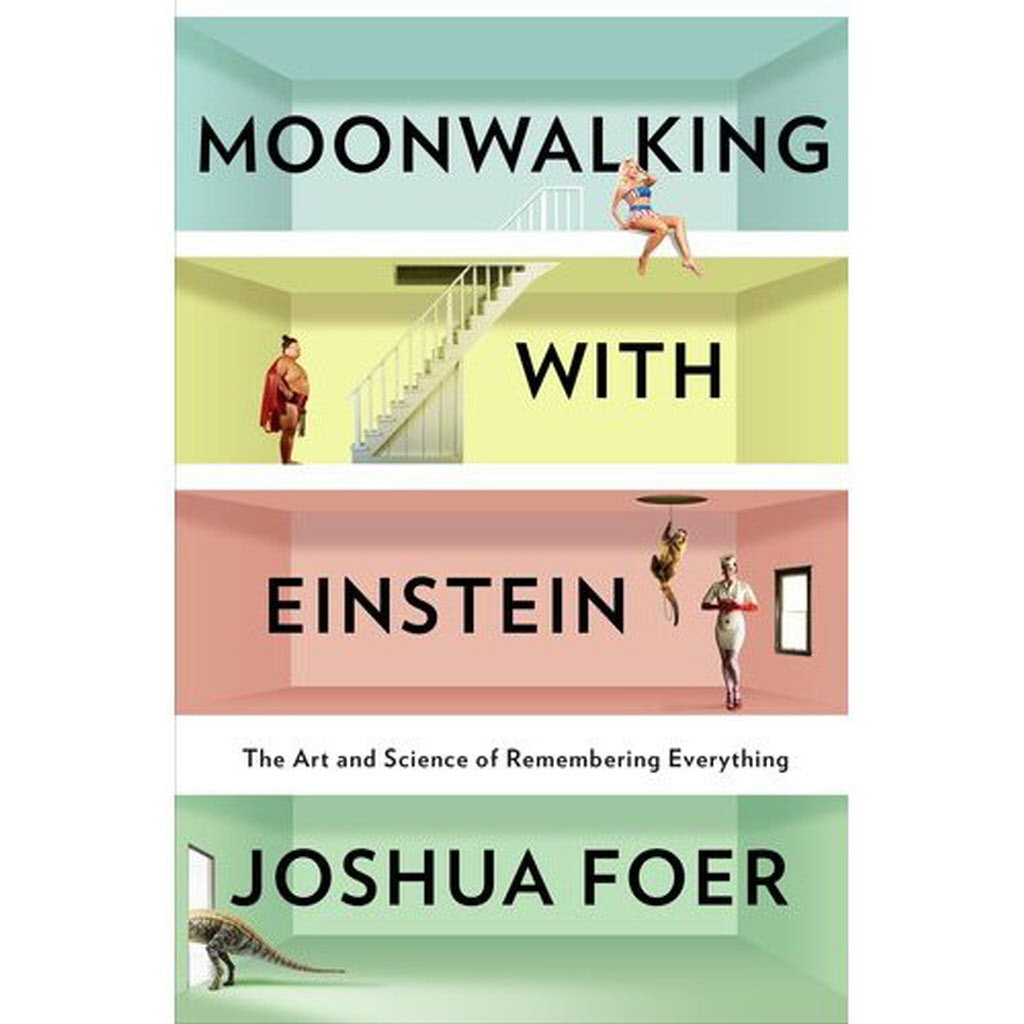 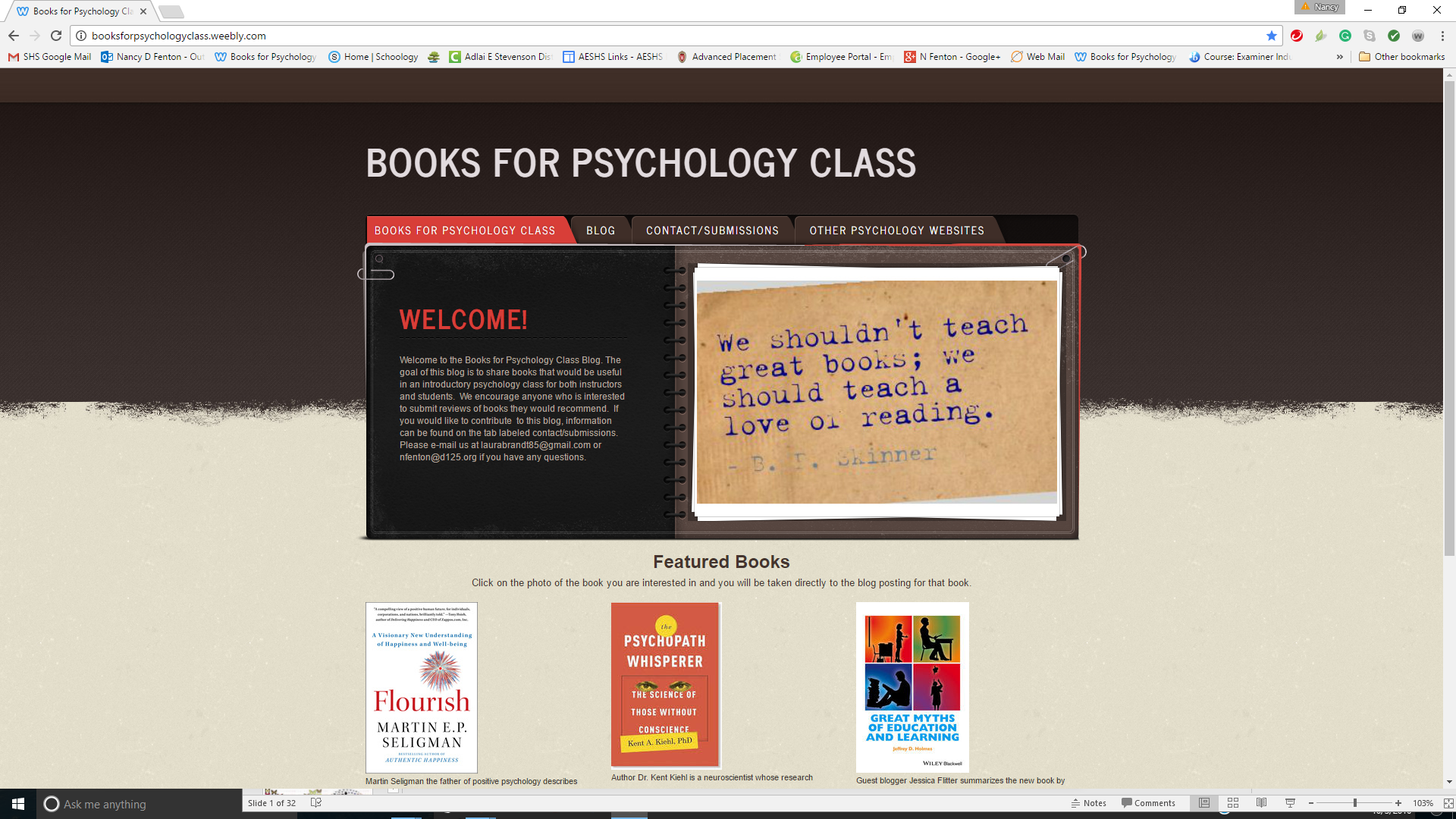 Directions:  You will be shown each slide. Identify if each picture was shown on the previous power point (Y) or not (N).
[Speaker Notes: YES]
[Speaker Notes: No]
[Speaker Notes: YES]
[Speaker Notes: NO]
[Speaker Notes: NO]
[Speaker Notes: NO]
[Speaker Notes: YES]
[Speaker Notes: YES]
[Speaker Notes: NO]
[Speaker Notes: YES]
[Speaker Notes: YES]
[Speaker Notes: YES]
[Speaker Notes: NO]
[Speaker Notes: YES]
[Speaker Notes: NO]
[Speaker Notes: YES]
[Speaker Notes: NO]
[Speaker Notes: YES]
[Speaker Notes: NO]
[Speaker Notes: NO]
[Speaker Notes: NO]
[Speaker Notes: NO]
[Speaker Notes: YES]
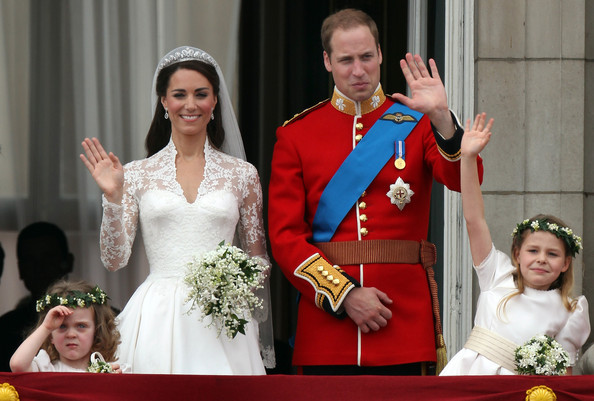 [Speaker Notes: YES]
[Speaker Notes: NO]
[Speaker Notes: YES]
[Speaker Notes: NO]
[Speaker Notes: NO]
[Speaker Notes: NO]
[Speaker Notes: YES]
[Speaker Notes: YES]
[Speaker Notes: NO]
[Speaker Notes: NO]
[Speaker Notes: YES]
[Speaker Notes: NO]
[Speaker Notes: YES]
[Speaker Notes: NO]
[Speaker Notes: YES]
[Speaker Notes: YES]
[Speaker Notes: NO]
[Speaker Notes: NO – not in original PPT 1 but was presented in this PPT a few slides earlier]
[Speaker Notes: YES]
[Speaker Notes: NO]
[Speaker Notes: NO]
[Speaker Notes: NO]
[Speaker Notes: YES]
[Speaker Notes: NO]
[Speaker Notes: YES]
[Speaker Notes: NO]
[Speaker Notes: YES]
[Speaker Notes: YES]
[Speaker Notes: NO]
[Speaker Notes: YES]
[Speaker Notes: YES]
[Speaker Notes: YES]
[Speaker Notes: NO]
[Speaker Notes: YES]
[Speaker Notes: YES]
[Speaker Notes: NO]
[Speaker Notes: YES]
[Speaker Notes: NO]
Misconception: If we cannot say what we know, it is not in our memory.
Counterintuitive Concepts in AP Psychology
Counterintuitive Finding: We have both declarative and non-declarative memories.
1. Declarative Memory:  Information that you can tell others about 
2. Non-Declarative Memory:  Information that you can demonstrate by doing something.
64
More Memory Ideas!
For other similar exercises, check out the blog by the author, Joshua Foer.
http://blog.artofmemory.com/moonwalking-with-einstein-joshua-foer-1745.html